Гендерные стереотипы в разных культурах
Да и сами понятия «мужественность» и «женственность» при всей их общечеловеческой универсальности имеют определенную национально-культурную специфику. 
А.В. Кирилина
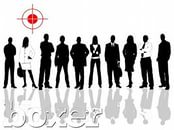 ВОПРОСЫ
Факторы, влияющие на гендерную стереотипизацию.
Теории и методы тендерных исследований.
Дж.Вильямс, Д.Бест - «Контрольный список прилагательных». 
Психологические гендерные различия в разных культурах.
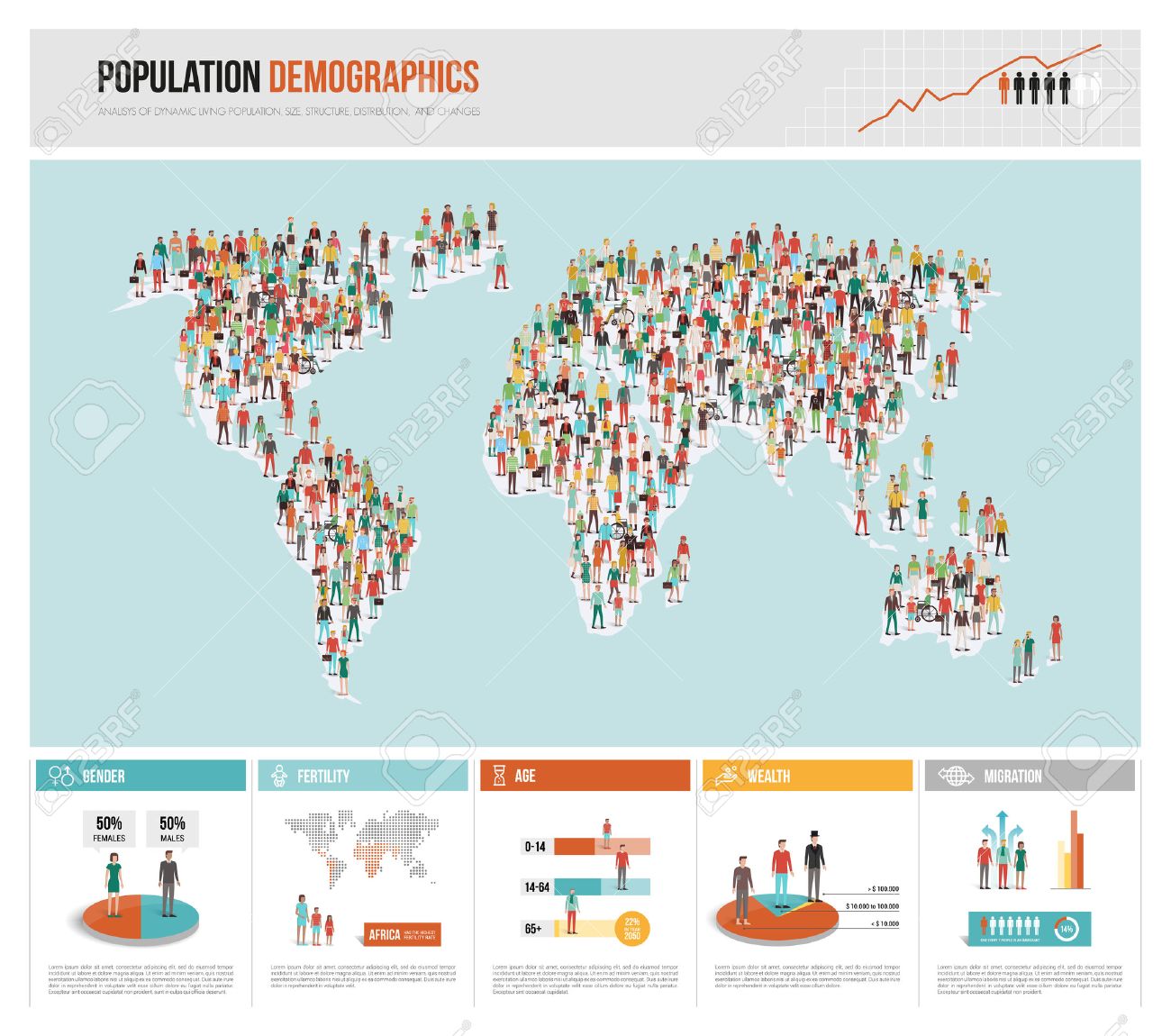 Среди факторов, влияющих на гендерную стереотипизацию мужчин и женщин, исследователи выделяют этническую, расовую принадлежность человека, а так же его пол, возраст, уровень образования. 
Наиболее изученным является влияние расового и этнического факторов на содержание гендерных стереотипов. 
Данными исследованиями в большей степени занимались американские ученые. 
Было выявлено, что чернокожие мужчины воспринимаются как менее компетентные, менее независимые, менее предприимчивые по сравнению с белыми. 
Чернокожие женщины, напротив, воспринимаются как более активные, более независимые и менее эмоциональные, по сравнению с белыми женщинами.
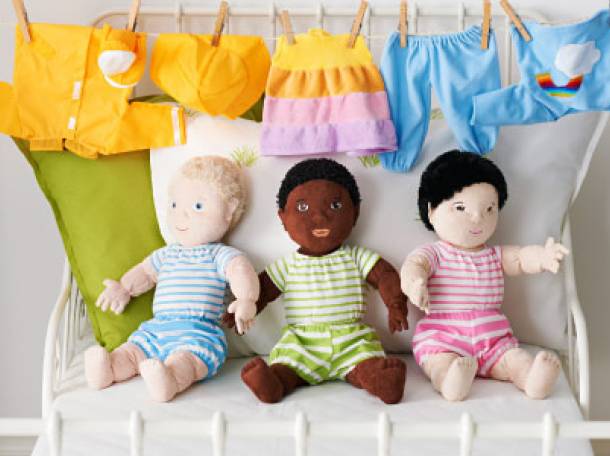 Латиноамериканским мужчинам приписывают гипермаскулинность, а женщинам - особую женственность, любовь, материнство, выносливость. 
Выявлена специфика восприятия француженок и французов, немцев и немок, женщин и мужчин из других национальных групп. 
Национальный стереотип («англичанин вообще», «немец вообще» и т.д.) базируется, как правило, на мужском стереотипе соответствующей нации.
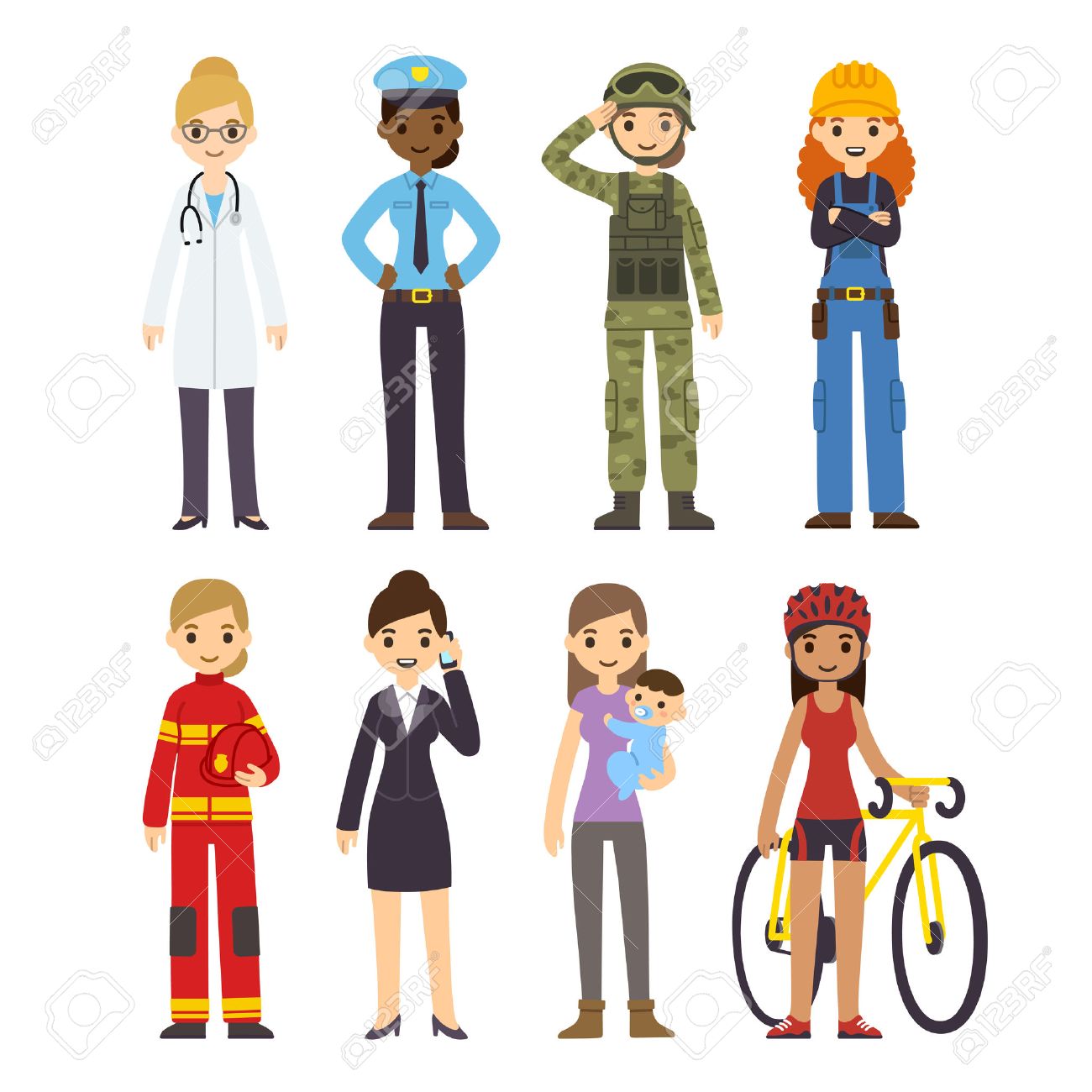 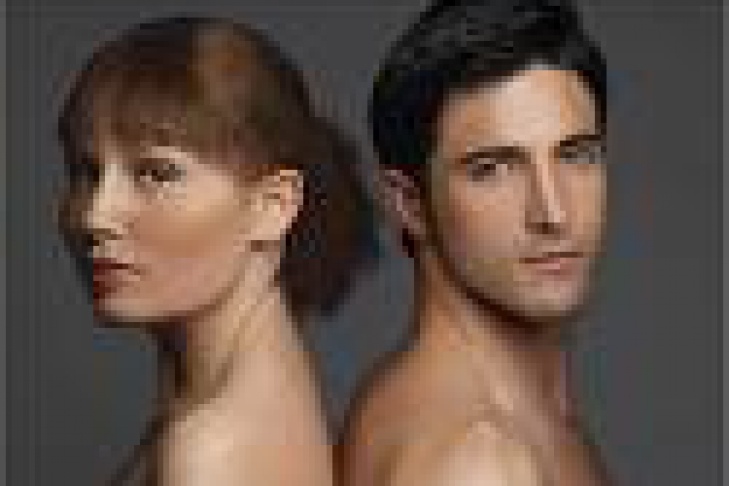 Психологические исследования гендера проводились большей частью среди белых европейцев и американцев, представителей среднего класса. 
В связи с этим оставались открытыми вопросы:
 Существуют ли различия в восприятии мужчин и женщин в других культурах?
 Гендерные нормы и роли являются универсальными для всех культур, или же есть отличия? 
Каковы эти отличия? 
Какова роль культуры в создании и поддержании гендера?
 Получить ответы на эти вопросы позволили кросс- культурные исследования.